FOOD ISSUES
INTRODUCTION
Genetically Modified Organisms or “GMO’s” – 
any organism that has an altered gene or undergoes genetic engineering
Genetically Modified Foods
Also known as “GMF’s” – 
any organism that has an altered gene or undergoes genetic engineering for food production.
Frankenfood
It was named by anti-GM food groups. Other term for GMF’s
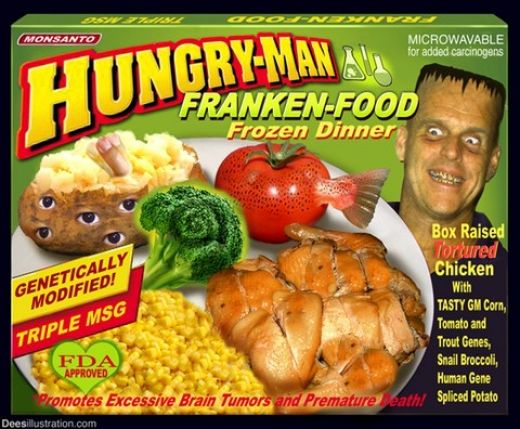 FOOD ISSUES
• Potential safety risk for humans
• Potential safety risk for environment
• Genetic Engineering is unethical
Potential safety risk for humans
Allergic – it is the reaction made by the allergen causing diseases or sickness.

Toxicity – the amount of toxin that may harm an organism.
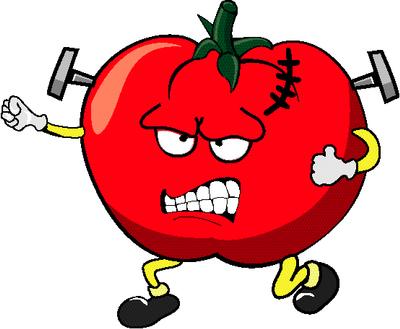 Potential safety risk for environment
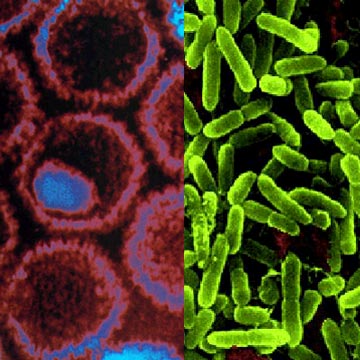 SUPERBUGS – since many of the “vectors” used to introduce genes to plants and animals are bacteria and viruses, it is realistic to think there is a chance they could undergo a mutation and prove harmful.
Genetic Engineering is unethical
The following food types have a variety with human genes added:  rice (immune system genes that prevent diarrhea), baby food (lactoferrin and lysozyme) and any farm animal (Human growth hormone
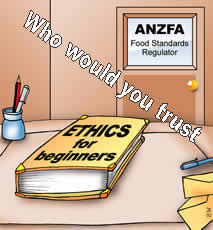  END 